To start class: 
Cameras on! 
Have access to your reading for today…
RDG 1300 P07
Tuesday, Nov. 30
Agenda
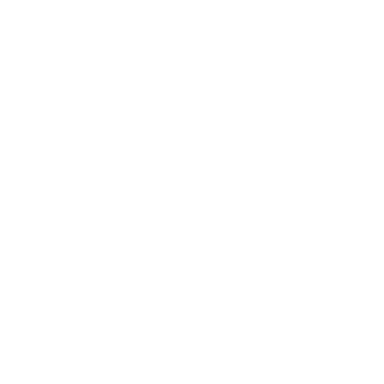 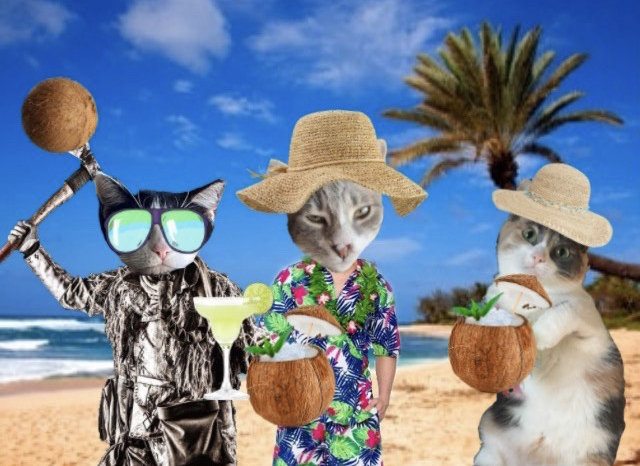 How was your weekend – Fall Break Check-in
Metacognitive Reading Reflection (Part 2) due TODAY
Portfolio Project (we’ll work on this in-class) due Thursday, December 2nd
Final Exam – Wednesday, Dec. 7: 11-1:30
You may take it whenever you want, but that’s the time that I’ll be available for questions
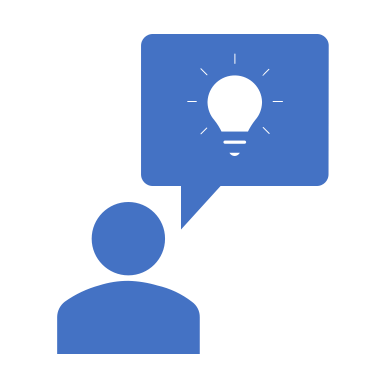 What’s coming up
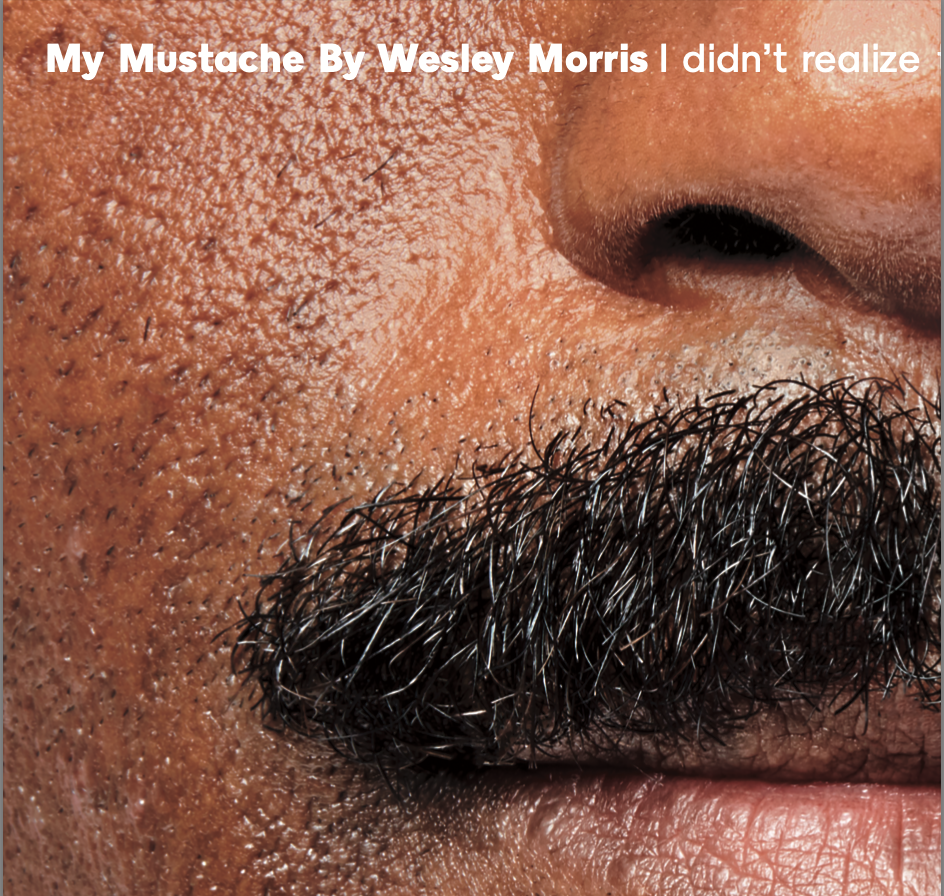 I promise, I planned on assigning this before I had a mustache
Prepping for the final – Class notes
On Canvas, find the link under today’s module, titled “My Mustache, Notes for the Final”
Each group will be assigned one slide to work on
Add to your slide by using textboxes. Click the icon shown below to add a text box


Update your slides with your group – once you’re finished, read your classmate’s slides and make an attempt at creating a summary
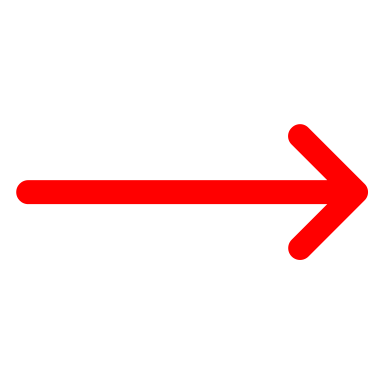 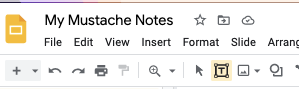 Strategy Use Portfolio Project
Purpose 
The purpose of this assignment is to collect examples of work that you've done this semester that exemplifies your mastery of certain reading strategies or skills and demonstrates your achievement of the course's learning outcomes.
Strategy Use Portfolio Project
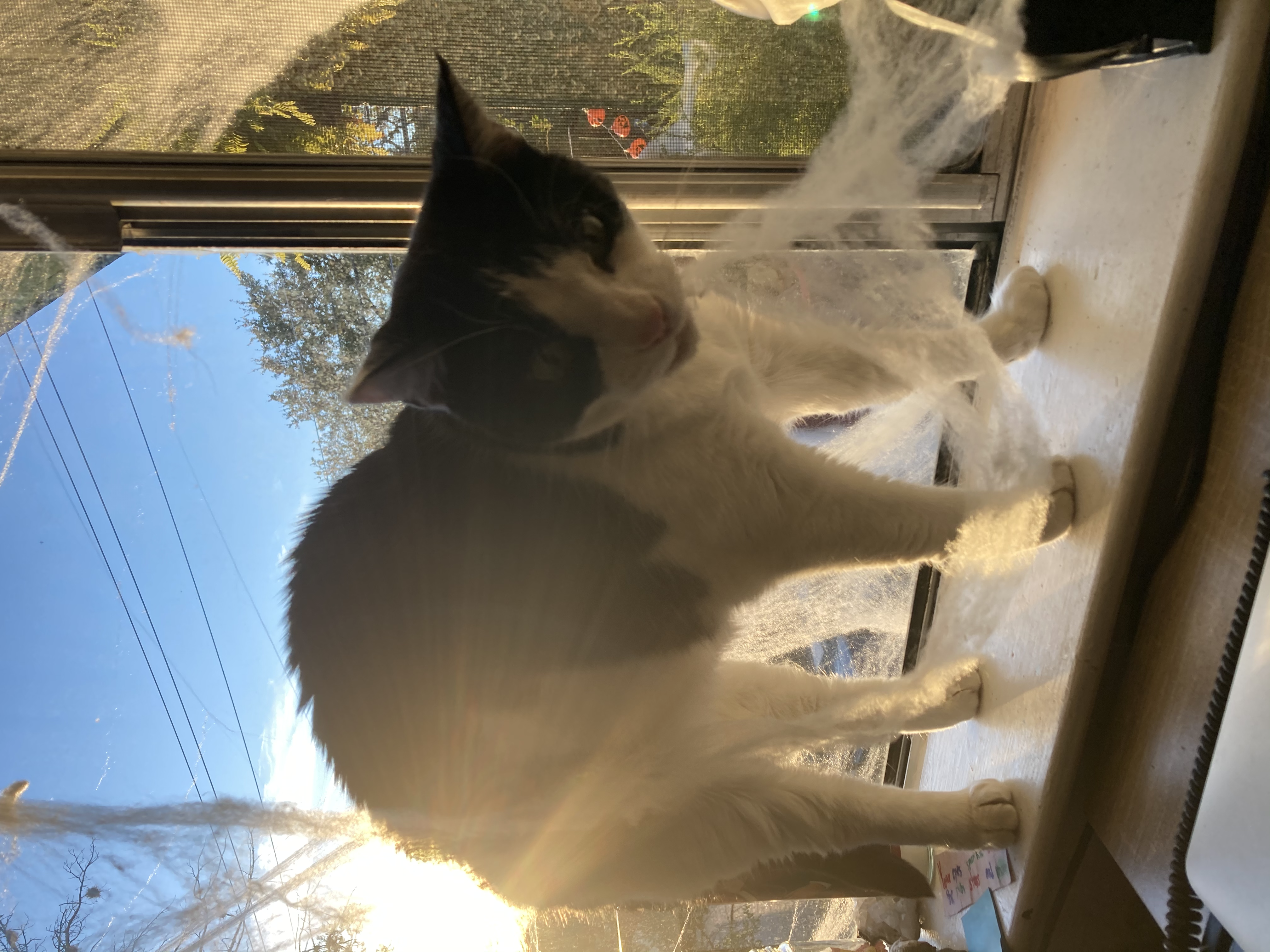 Strategy Use Portfolio Part 1
Introduce your portfolio through a short introductory paragraph. 
Provide a thesis statement that guides your reader’s viewing of the portfolio. 
What do you want them to take away from learning about your learning this semester? How will developing these skills help you achieve your college or career goals? How have you used these skills outside of RDG1300 or ENG1310/20?
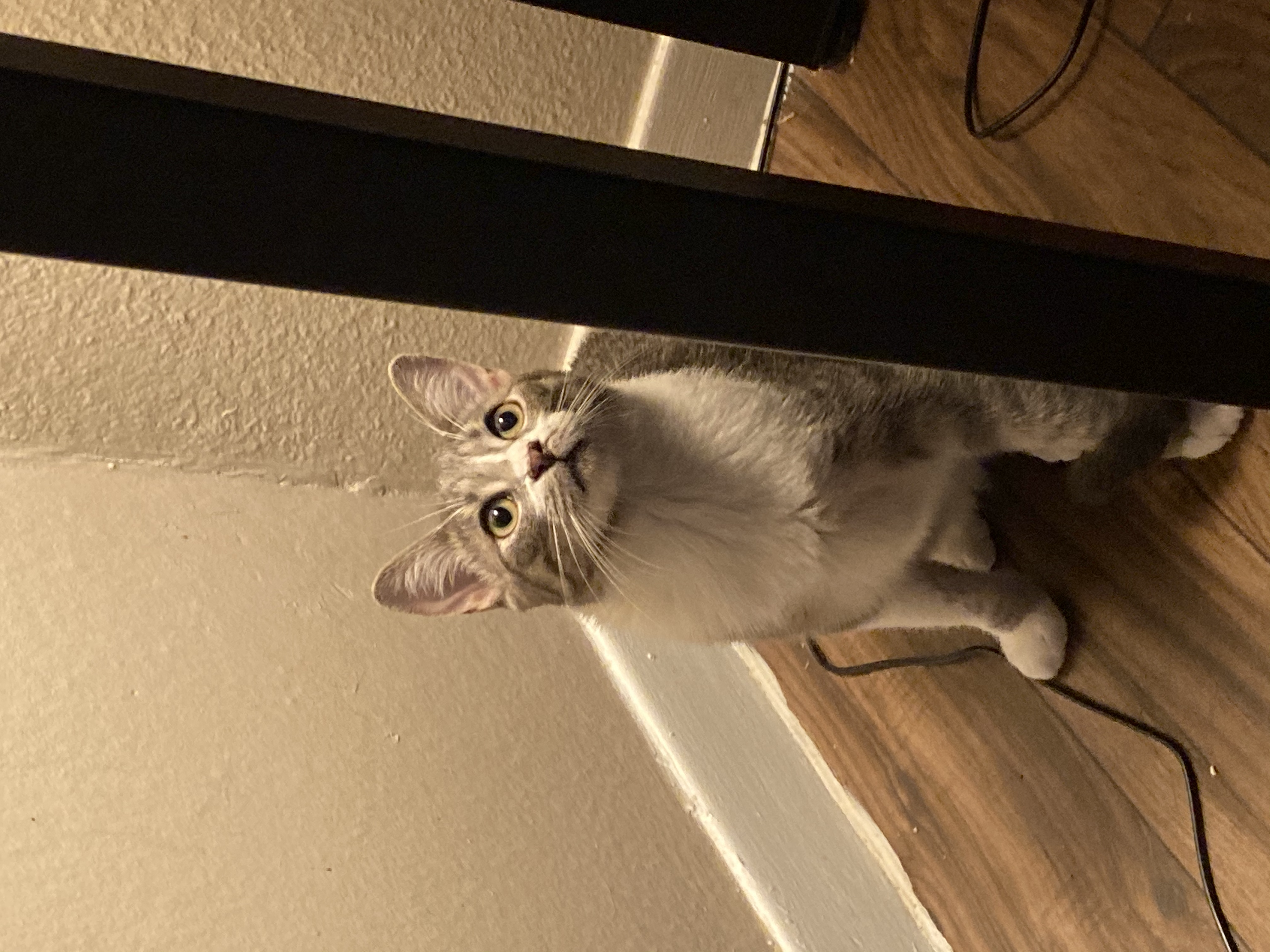 Strategy Use Portfolio Part 2
Provide evidence of your skill development by including 6 assignments that you've completed for me this semester. 
You should choose assignments that you feel particularly proud of, or assignments that helped you better achieve one of our course outcomes
For each assignment that you include…
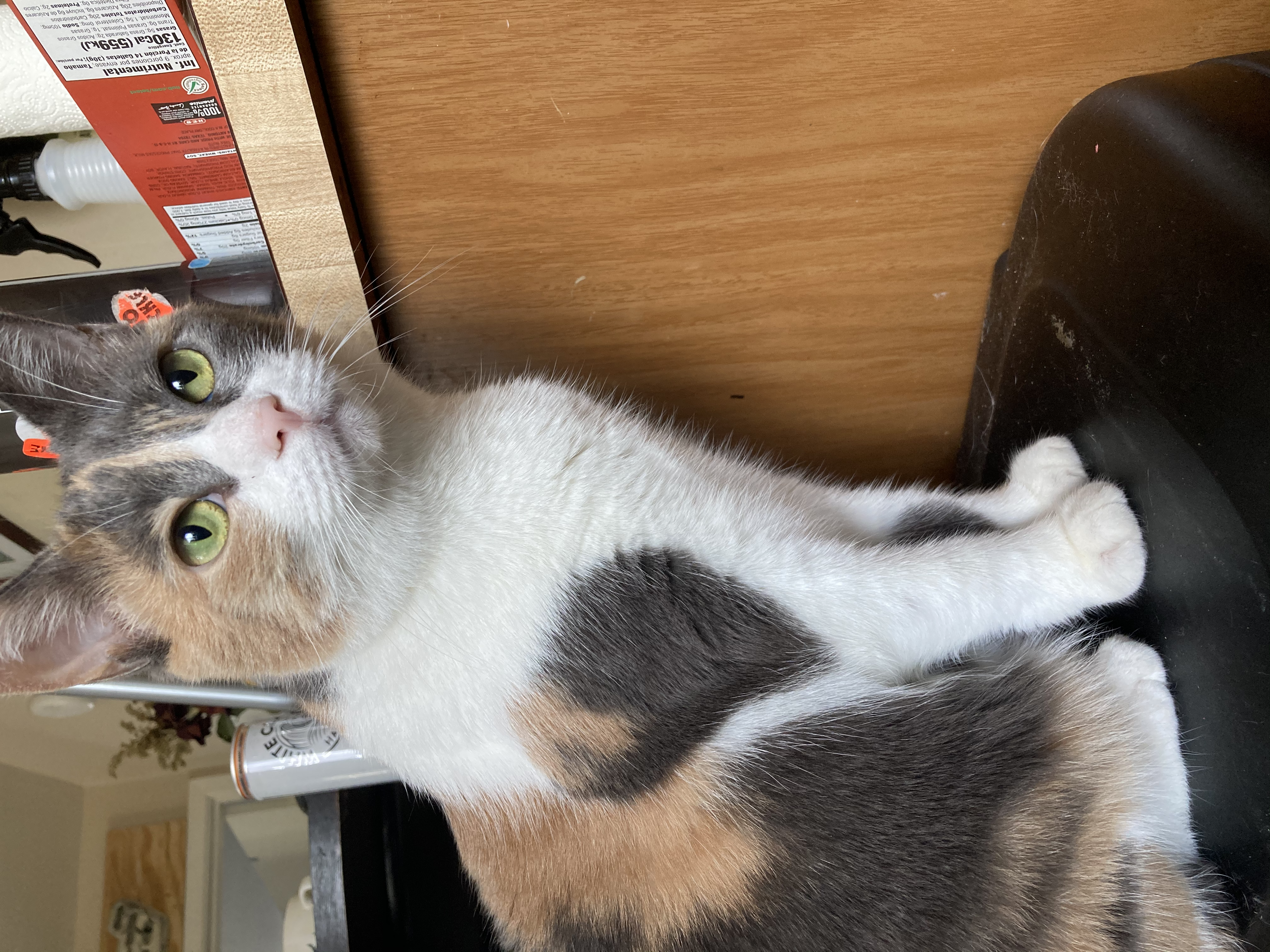 For each assignment that you include, you should write 2-3 sentences about why you included it. 
For this portion, you could also include images. For example, I might decide to include an image of my annotations to help me describe how I found the author’s purpose from when I read my Peer Paper in order to demonstrate my ability to identify purpose and intended audience. 
Using images as well as words will help you understand what the skill is that you've mastered and frame your reflection of the importance of that skill.
Assignments that you may include
If you want to include something that isn’t on this list, let me know! I’ll probably say yes!
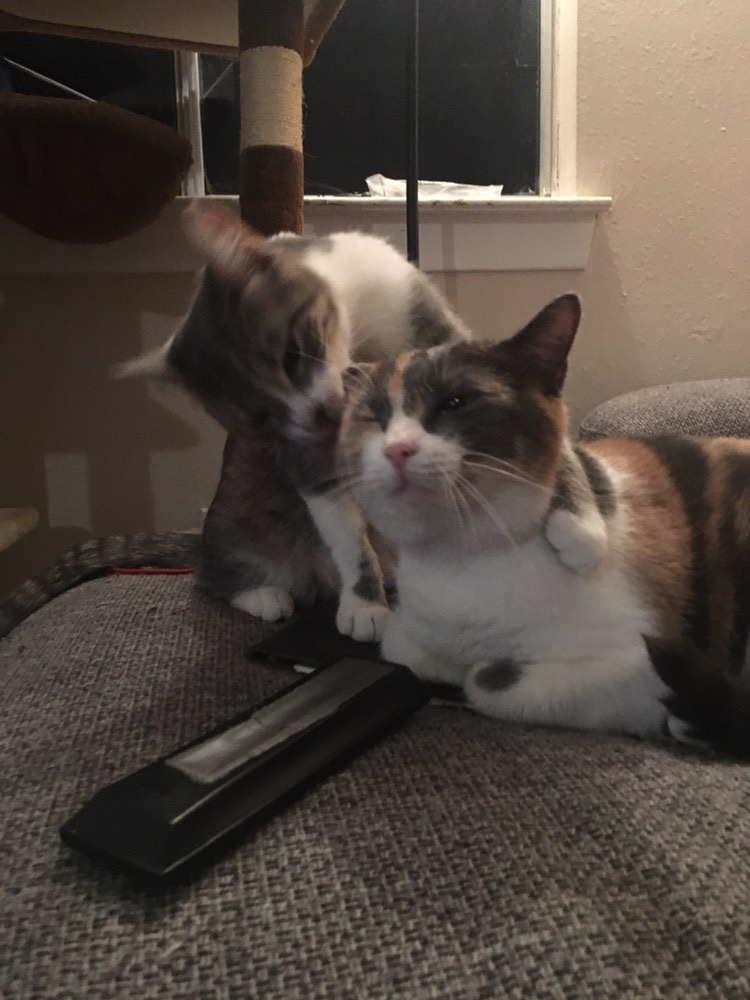 In-Class Worktime
Please spend the rest of the class period either
Putting together your final portfolio
Reading/annotating “My Mustache” for the final exam
Writing a poem about your favorite photo of James’ cats
Course Evaluation
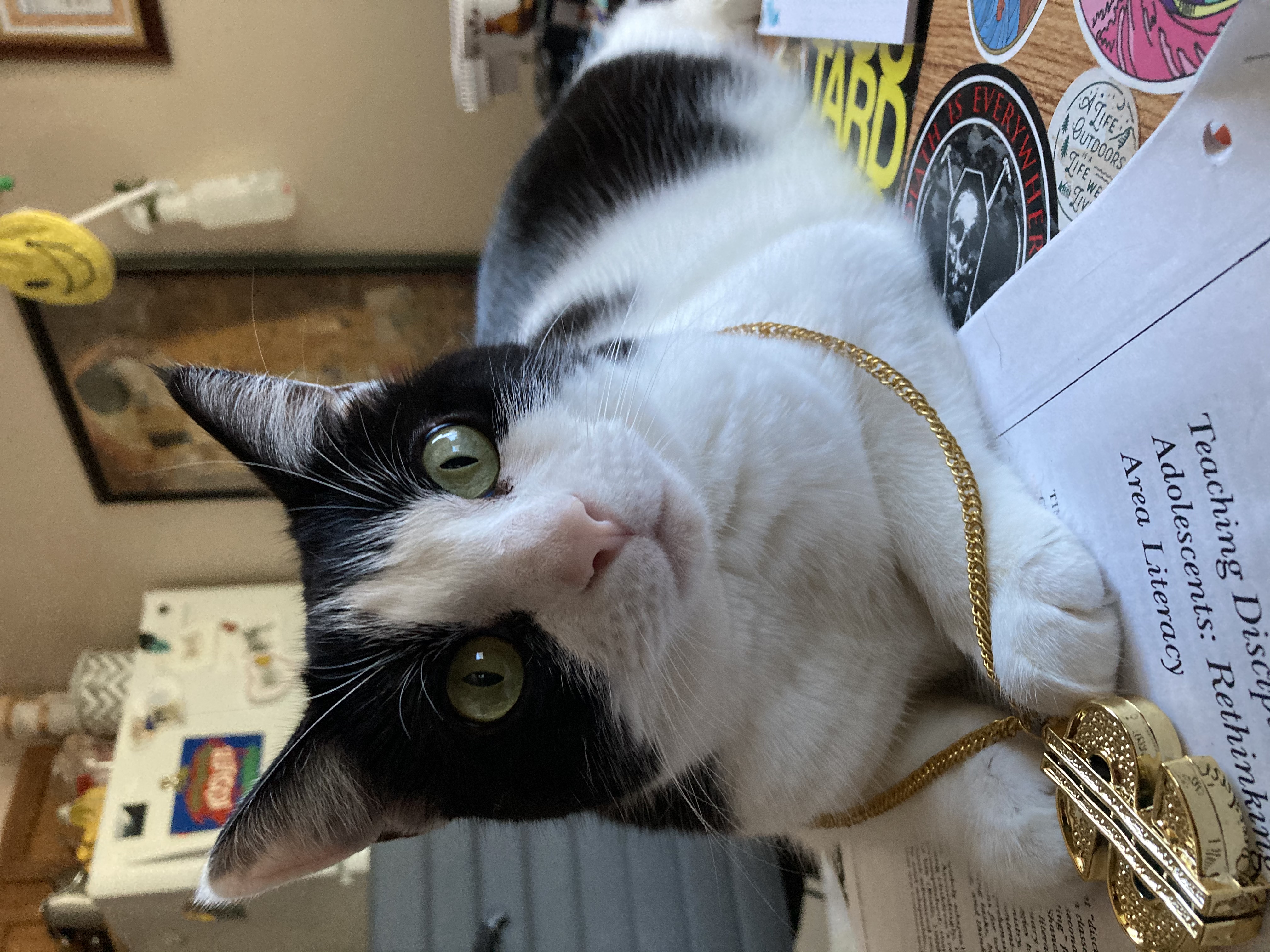 Have you all received an email about this?
Finish Portfolio
Finish annotations for “My Mustache” 
Get caught up on any missing assignments!
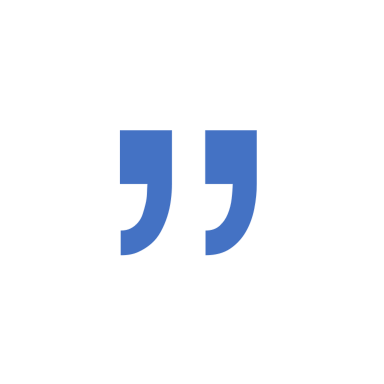 For next time…